RECONSTRUCTION
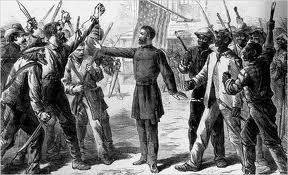 1865-1877

“Rebuilding of the South After the Civil War”
Reconstruction Vocabulary:
Reconstruction
Public Office
Federal
Freedman’s Bureau
Carpetbaggers
Civil Rights
Black Codes
Jim Crow Laws
Citizenship
Reconciliation
Preservation
Constitutional 
Amendment
Compromise
Opposing Views at the End of the Civil War:
Moderate Republicans: 
Leaders like President Lincoln and Vice President Johnson… who wished to take it easy on the South so that they will peacefully rejoin the Union without too much resentment.
Opposing Views at the End of the Civil War:
Radical Republicans: 
The victorious northerners of the Republican party... who wanted to make radical reforms to punish the South and guarantee the rights of the newly freed slaves.
Opposing Views at the End of the Civil War:
Southern Democrats: 
Defeated Southern Leaders
The war has been lost and the north has freed the slaves. They had to decide whether to heal old wounds or fight for what was lost.
Opposing Views at the End of the Civil War:
Freedmen: 
Former slaves… who now must find work and find their place in politics, the economy, and society.
Reconstruction AmendmentsPassed by the Radical Republicans in Congress
13th Amendment - bans slavery in the U.S. and all of its territories
The Civil Rights Act of 1866 – An act passed by Congress that directly led to the 14th Amendment

14th Amendment - grants citizenship to all persons born in the U.S and gives them equal protection under the law; Authorized the use of federal troops to enforce this amendment 

15th Amendment - gives all citizens the right to vote regardless of race, color, or previous condition of servitude (former slaves)
Policies & Problems
Southern military leaders could not hold public office
African Americans could hold public office.
Northern soldiers (Federal Troops) supervised the South  
Northerners who took advantage of the South during Reconstruction became known as “carpetbaggers”
“Carpetbaggers”
How African Americans Were Affected During Reconstruction
Important People
Abraham Lincoln:
His reconstruction plan called for reconciliation (making up) and he wanted to preserve the union not punish the South.
Important People
Robert E. Lee:
He urged southerners to reconcile (make up) with northerners at the end of the war and reunite.
 He also became president of Washington College, which is now called Washington and Lee.
Important People
Frederick Douglass:
He fought for the amendments that guaranteed voting rights and he was a powerful voice for African Americans and human rights for all.
End of Reconstruction

By 1877, both Northerners and Southerners were feeling frustrated with Reconstruction, the bad economy, and the fighting in Congress.

Reconstruction ended in 1877as a result of a compromise over the outcome of the election of 1876.

All Federal Troops were removed from the South, leaving former slaves with no protection from the discriminating laws set by Southern States.

The rights that African Americans had gained were lost through “Jim Crow” Laws, which institutionalized a system of legal segregation, the separation of races in Southern society.
Compromise of 1877
“Immediately after the presidential election of 1876, it became clear that the outcome of the race hinged largely on disputed returns from Florida, Louisiana and South Carolina--the only three states in the South with Reconstruction-era Republican governments still in power.  As a bipartisan congressional commission debated over the outcome early in 1877, allies of the Republican Party candidate Rutherford Hayes met in secret with moderate southern Democrats in order to negotiate acceptance of Hayes' election. The Democrats agreed not to block Hayes' victory on the condition that Republicans withdraw all federal troops from the South, thus consolidating Democratic control over the region. As a result of the so-called Compromise of 1877 (or Compromise of 1876), Florida, Louisiana and South Carolina became Democratic once again, effectively marking the end of the Reconstruction era.”
							               - History Channel 

-http://www.history.com/topics/compromise-of-1877
http://www.u-s-history.com/pages/h396.html